ORIGEN Y EVOLUCIÓN DEL SISTEMA SOLAR
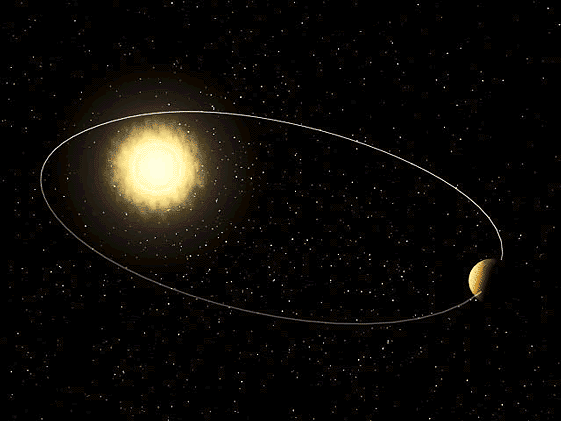 ¿Qué objetos del universo se pueden observar a simple vista, desde la Tierra?
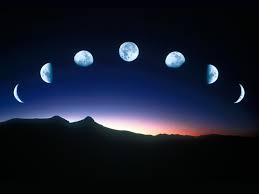 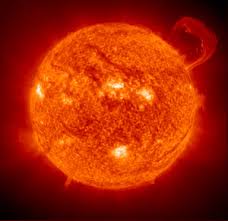 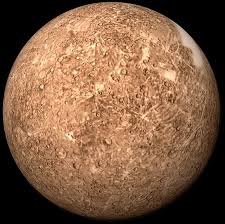 EL SOL
LA LUNA
MERCURIO
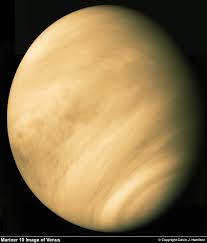 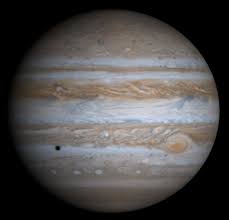 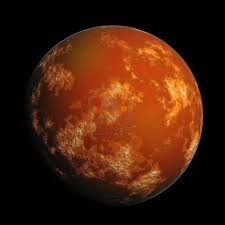 VENUS
MARTE
JUPITER
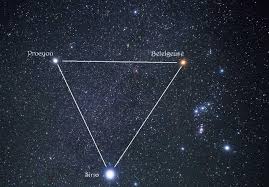 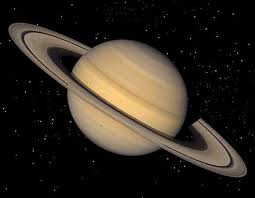 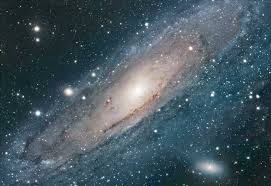 SATURNO
SIRIO
ANDROMEDA
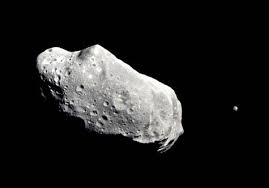 Asteroide
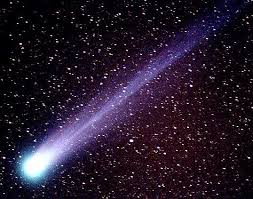 Cometa
El origen del universo
Aristóteles, gran pensador de la antigua Grecia alrededor del año 300  a.C., pensaba: …una piedra cae al suelo ya que es básicamente “tierra” y el humo sube hacia arriba ya que es básicamente “aire”.
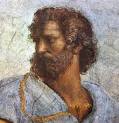 El origen del universo
Bajo estos mismos argumentos planteó que el cielo estaba constituido por una quinta sustancia (el quinto elemento), distinta a las que existen en la tierra, lo que generaba que los objetos que observamos en el cielo se movieran de manera circular.
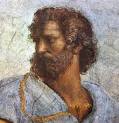 MODELO DE PTOLOMEO
El primer modelo fue diseñado por Claudio Ptolomeo de Alejandría en el siglo III a. C. Realizó además una detallada descripción geométrica del cosmos, que sintetizó en su tratado de astronomía “Almagesto” (que en árabe significa el más grande).
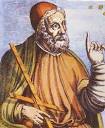 MODELO DE PTOLOMEO
Su descripción fue desde el punto de vista geocéntrico, es decir, la Tierra en el centro del universo y el Sol, la Luna, los planetas y las estrellas girando alrededor de la Tierra en distintas  esferas. 
El modelo geocéntrico siguió  predominando durante los siguientes 1 700 años.
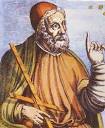 MODELO DE PTOLOMEO
En el modelo de Ptolomeo todo estaba encerrado por una gigantesca esfera de cristal sobre la cual estaban las estrellas fijas. Esta esfera daría una vuelta completa por día.
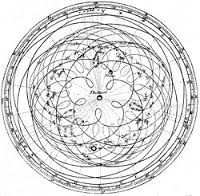 Modelo Heliocéntrico
El astrónomo polaco Nicolás Copérnico 
(1473 - 1543) 
retomó las ideas de Aristarco de Samos y postuló en su primer libro llamado De revolutionibus orbium coelestium
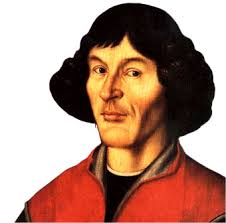 Modelo Heliocéntrico
Sobre las revoluciones de las esferas celestes
Donde el Sol ocupaba el centro del universo y que todos los planetas giraban en círculos alrededor de él
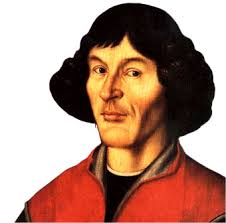 Modelo Heliocéntrico
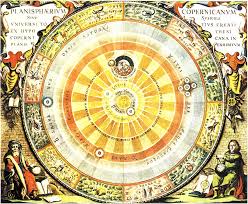 Modelo Heliocéntrico
El modelo heliocéntrico no nació solo como una idea de Nicolás Copérnico, hubo otros científicos como  Tycho Brahe, astrónomo danés (1546-1601), cuyo trabajo en el desarrollo de instrumentos astronómicos y en las determinaciones de las posiciones de los astros fue crucial..
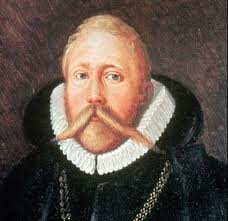 Modelo Heliocéntrico
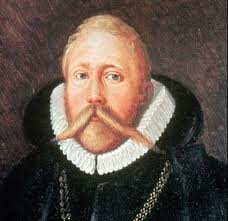 Para Tycho, el Sol circulaba alrededor de la Tierra (inmóvil) y el resto de los planetas giraban en torno al Sol, pensamiento similar al de Copérnico.
El Telescopio, un inventorevolucionario
En plena época del Renacimiento, Galileo Galilei (1564-1642), nacido en Pisa, Italia, logra una revolución astronómica y en la ciencia en general, al comenzar a utilizar el telescopio.
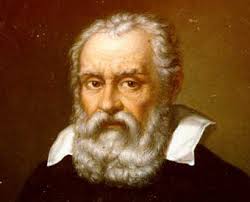 El Telescopio, un inventorevolucionario
Galileo plantea que la Vía Láctea, tan observada por los antiguos griegos, está compuesta por millones de estrellas, contraponiéndose totalmente al pensamiento Aristotélico de la época, descubrió que había montañas en la Luna, satélites que orbitaban Júpiter y manchas en el Sol.
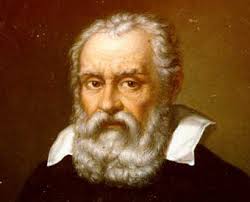 M0VIMIENTOS DE LA TIERRA
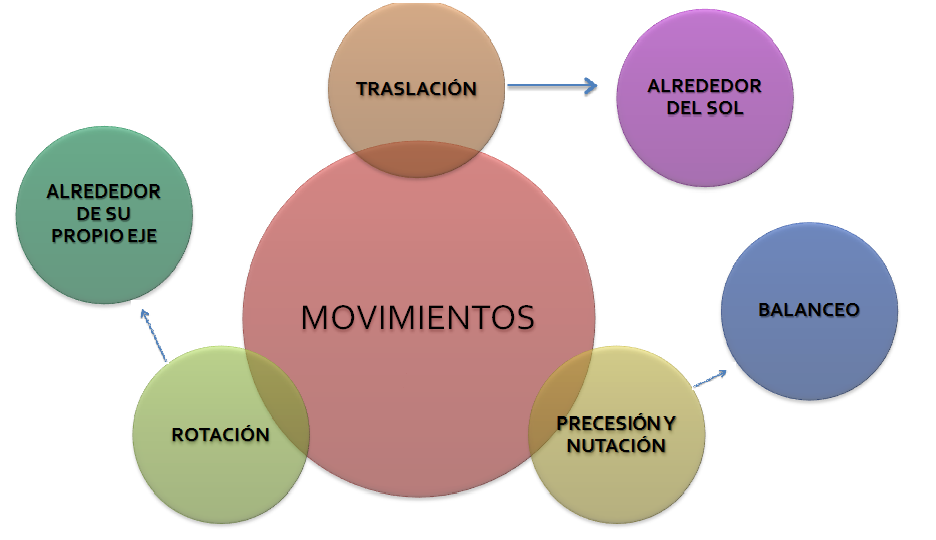 M0VIMIENTOS DE LA TIERRA
Traslación : 365 días alrededor del sol
M0VIMIENTOS DE LA TIERRA
Precesión: recorre una circunferencia completa en 26.000 años
Nutación: pequeño ovalo que ocurre cada 18,6 años y se produce fundamentalmente por la atracción lunar
M0VIMIENTOS DE LA TIERRA
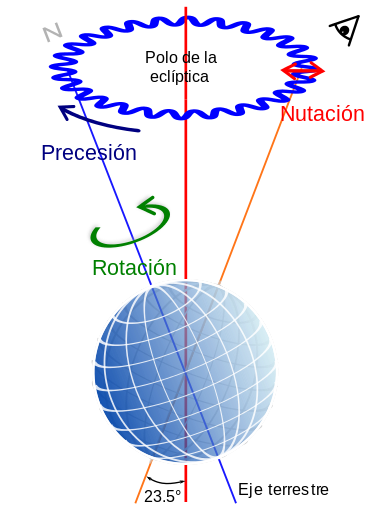 VER VIDEO
Perihelio: Es el punto más cercano de la órbita de un planeta con respecto al sol. Todos los años en los primeros días de enero la tierra pasa por el perihelio de su órbita.
Afelio : Es el punto más lejano al sol. Los planetas se mueven más rápidamente en el perihelio y más lentamente en el afelio.
M0VIMIENTOS DE LA TIERRA
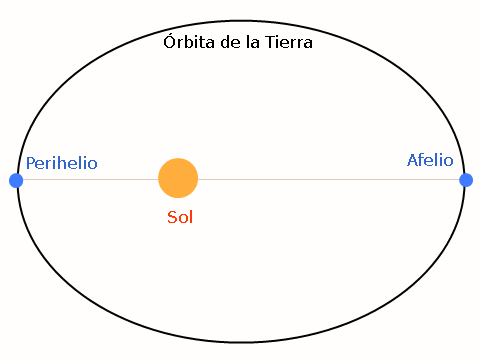 Datos sobre la tierra
Tamaño: radio ecuatorial
6.378 km
Distancia: media sol
149.600.000km
Día: periodo de rotación sobre el eje
23,93 hr
Año : orbita alrededor del sol
365,256 dias
Temperatura: media superficial
15° C
Gravedad : superficial en el ecuador
9,78 m/s2
Masa:
5,98* 1024 kg
DATOS DE LA TIERRA
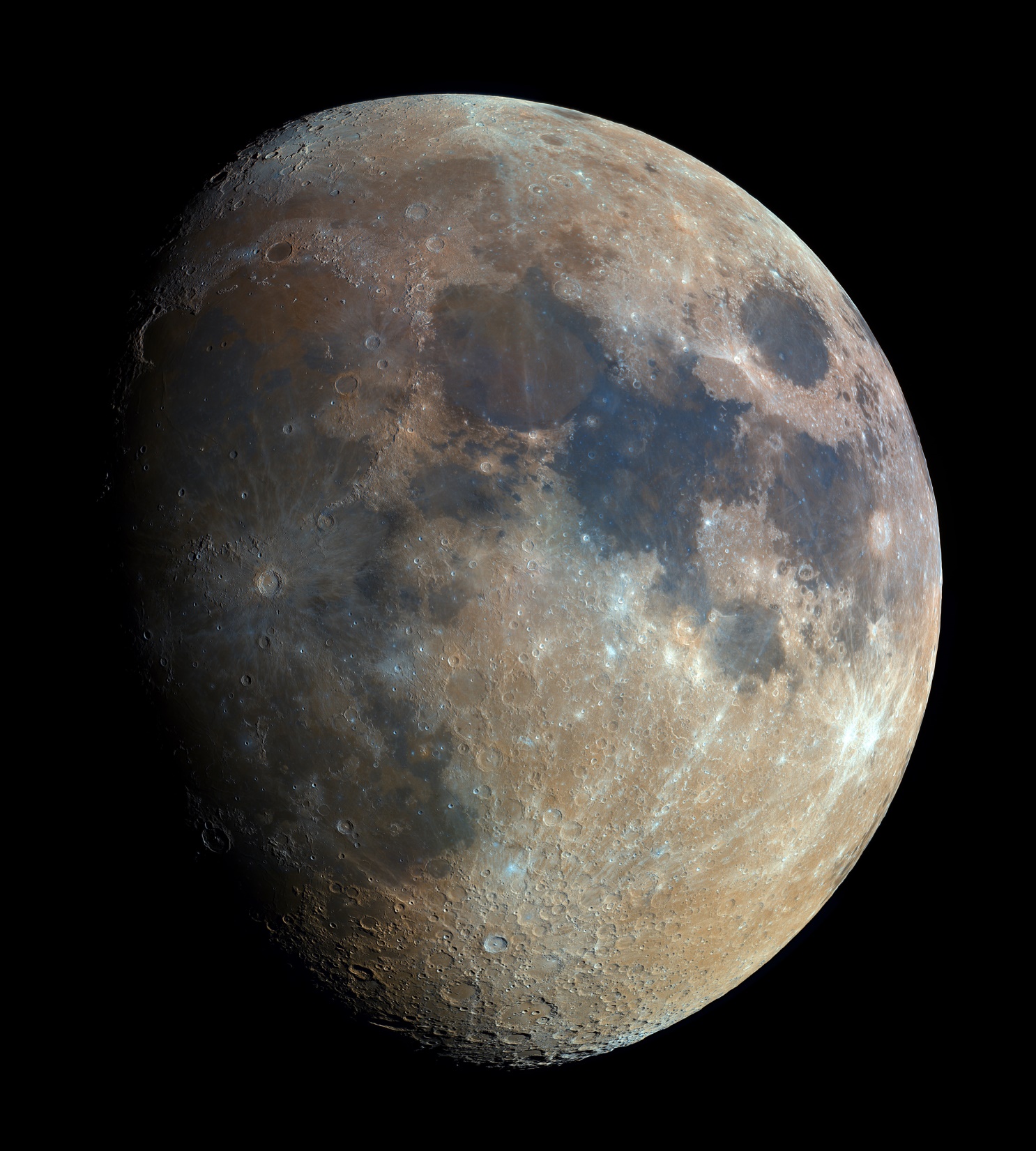 LA LUNA
Hace 4.500 millones de años , un cuerpo del tamaño de Marte chocó contra la Tierra, formó una densa nube de residuos que obedeciendo a las leyes de la gravedad, se fueron uniendo hasta formar nuestro satélite.
LA LUNA
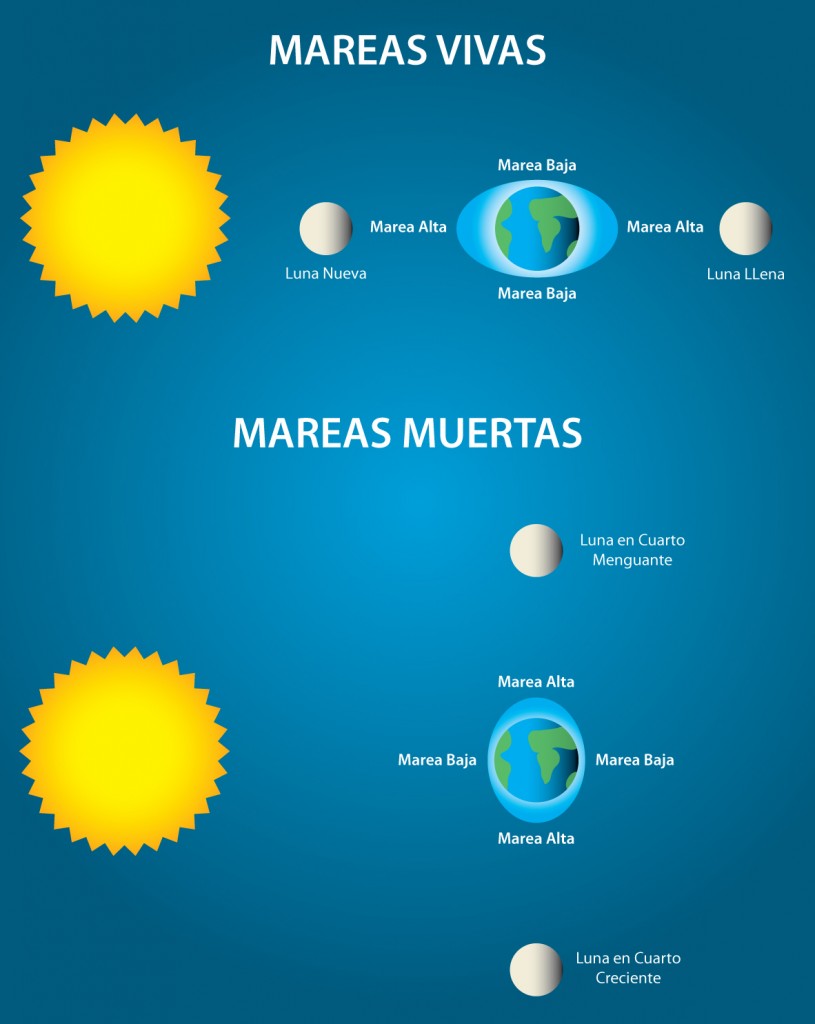 La Luna atrae a la Tierra produciendo las mareas.

El Sol también atrae a la Tierra pero en menor medida.

Las mareas más intensas se producen en Luna nueva.

La Luna se encuentra a 384.400 km de la Tierra.
LA LUNA
Eclipse Solar : 
La luna se interpone entre el Sol y la Tierra. Hay varios tipos de ellos.
Eclipse Lunar : 
La tierra se interpone entre el Sol y la Luna.
SISTEMA SOLAR
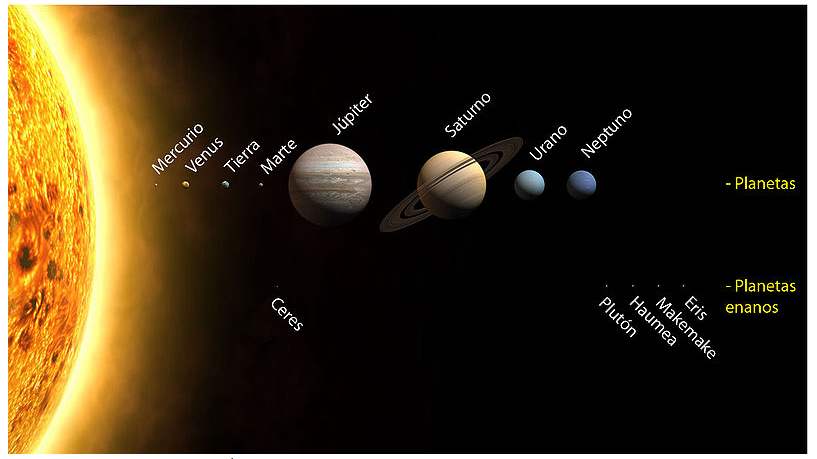 ZONA HABITABLE
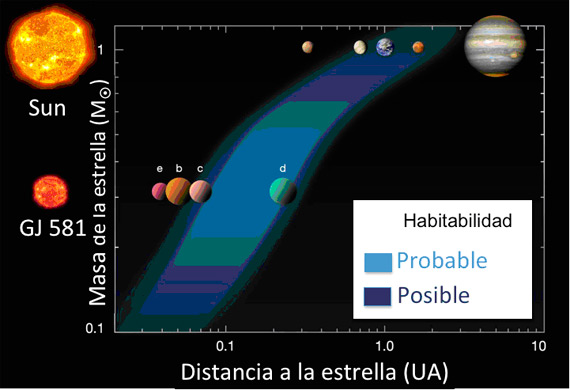